CMU Dining: You Are What You Eat!
By: Joyner Yu, Jasmine Qi, Jisu Kim, Sally Cheung, Jenny Chi
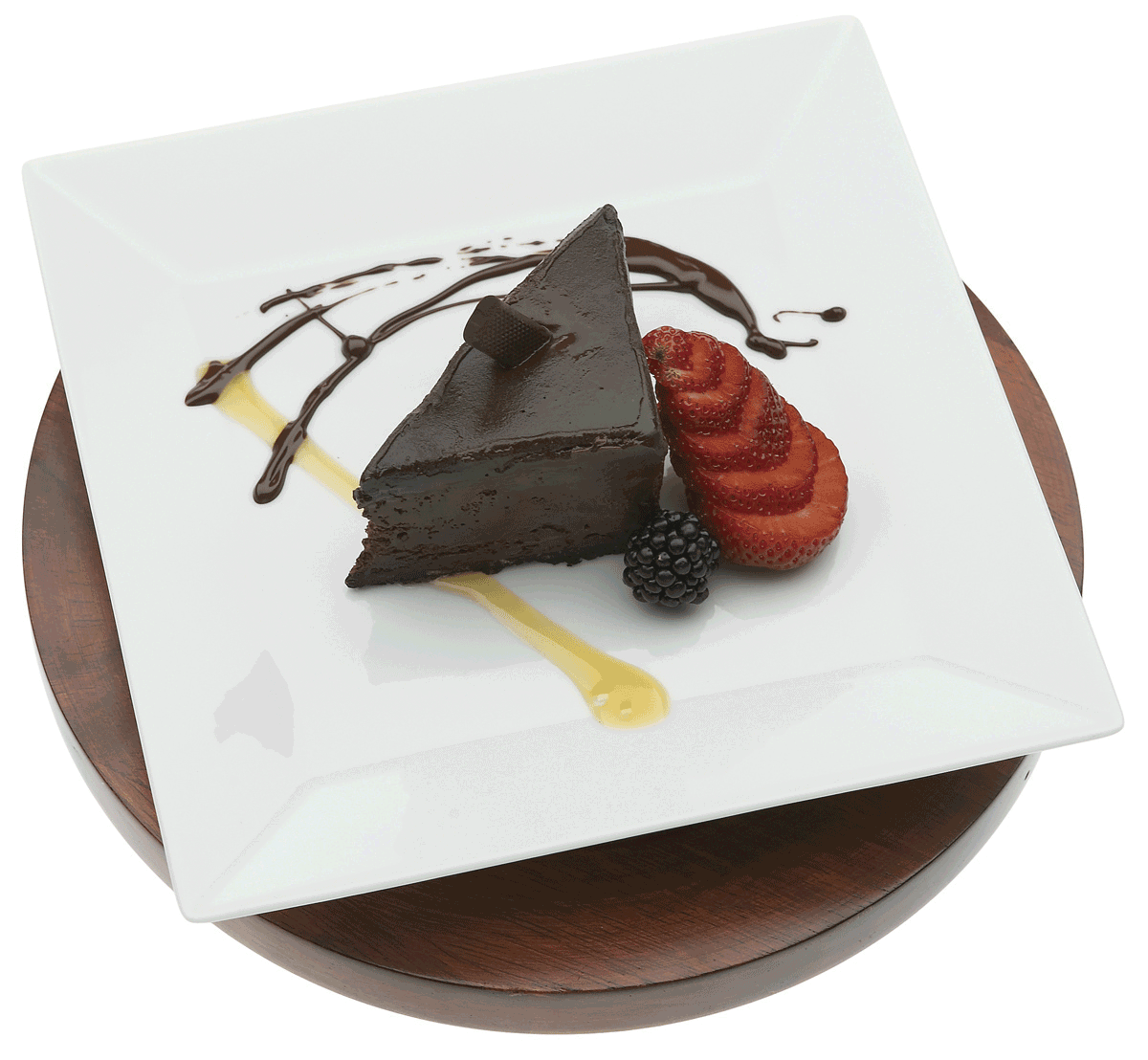 Introduction
How satisfied are freshmen with the current dining options?
Where students like to go the most and least and why?
What changes should there be for further improvements?
Motivation
Freshmen required to be on meal place

Although changes have been made, constant improvements can motivate students to eat at school vendors more
Questionnaire
Demographic Questions:
Gender
What Meal Plan are you currently on?
What college are you in?
Dining Option Questions: 
How often do you dine at one of the on-campus food vendors?
Questionnaire
How would you rate the CMU dining services when it comes to…
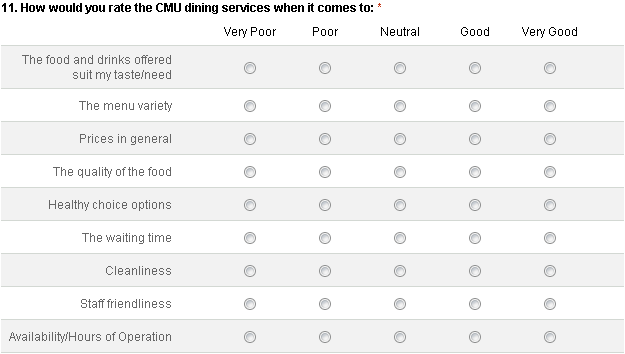 Sample Selection
Used R to generate numbers of freshmen pairs
Find out total random number of pairs which contain page and row number
Total number of randomly generated pairs: 4100
Flip through C-book, sort out by page and row given
Glitches
Duplications within sample selected
Excel is handy tool! (using sort function and delete duplicates) 
No simple tools to find pairs of freshmen in C-book 
Go through all the page and row to find each freshmen’s andrew ID
Survey Set Up
Google Form:
1. Starter: Filter meal plan, over 18, consent form, agreement to participate 
2. Survey: Questionnaire 
Survey period: 
3/24 – 4/14
Contact Method: 
Email: member’s andrew email and gmail account
Follow up email
Glitches
2 forms of survey
Starter and questionnaire  dropout rate while transitioning
Not contacted again
Nonresponse
Contacted 547 CMU Freshmen
115 responded to survey starter
100 completed survey
Current response rate: 100/542 = 18.5% 
Will send out 2nd  and 3rd follow up, in hope of getting a 25% response rate
Successes
Question 20: If you can add one type of food to the CMU dining service’s menu, what would it be?
“SPAGHETTI WITH SAUCE?? WHY IS THERE NO PLAIN OLD SPAGHETTI ALWAYS AVAILABLE ON CAMPUS?”
“Pasta! I would like to see a place that has a pasta bar of sorts, everyday.”
“Pasta – as in spaghetti. That’s the one thing I miss from home that I can’t find anywhere here!”
Data collection and processing
Cut off date: April 14th 
Follow ups:
1st: sent, 100 responses so far
2nd follow up: April 6th	
Last follow up: April 13th 
Post Processing:
Weight based on gender
Weight based on school/college
Results so far…
100 respondents 
1:1 male to female ratio (freshmen 1.3 :1)
99% of respondents on meal plan
76% also have DineX
6% has plaid cash
Results so far…
Most respondents live on campus
30 from Mudge house (weird/interesting)
Issues: 
Pricing
Healthy options
High ratings:
Cleanliness
Staff Friendliness